Universidad Veracruzana 
Secretaria Académica
Dirección General de Investigaciones
Instituto de Salud Pública
Centro para el Desarrollo Humano e Integral de los Universitarios
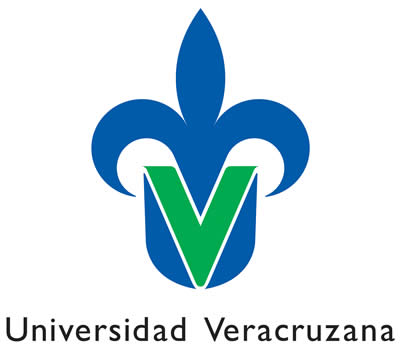 UNIVERSIDAD DEL ADULTO MAYOREl trabajo intergeneracional: eje en la construcción de una política universitaria saludable
Enrique Hernández Guerson. CEnDHIU
S. Areli Saldaña Ibarra: Insituto de Salud Pública
Enero 20 2015
[Speaker Notes: El trabajo que quiero compartirles es  un producto de un  proyecto de investigación titulado  Educación para la salud en el adulto mayor. Validación de estrategias de  aprendizaje]
Panorama del envejecimiento
La cantidad de personas de sesenta años  de edad y más llegó 
a casi 810 millones. (11,5% de la población mundial). 

Se ha de llegar a 1.000 millones dentro de menos de diez años y ha de duplicarse  hacia 2050,
 (Organización Mundial de la Salud, 2011).
América Latina,  de un 5,6 % de la población total de la región en 1950 a un 10% en 2010, un 21% en 2040 y el 26 % en 2050
México, 10,055,379 personas,  9.06% de la población total del país 
(Censo de Población 2010) 

Junio de 2013 se calcula 11, 264, 358
un incremento diario de 1041.3 personas.   (González, C, 2013).
Veracruz, los incrementos reportados entre 1990 y 2010; son 1990: 6.2 %; 2000: 8.0 % y 2010: 10.4% 
(Gobierno del Estado de Veracruz. 2011).
Panorama del envejecimiento, en la UV
Académicos de tiempo completo
Elaboración propia con datos del  Prontuario 2013.Innovación académica y descentralización para la sustentabilidad .  http://www.uv.mx/informacion-estadistica/prontuario/documents/PRONTUARIO.pdf
En el 2012, el  Fondo de Población de Naciones Unidas  

10 Retos
1. Reconocer que el envejecimiento de la población es inevitable--- que es necesario prepararse … reformas políticas, económicas y sociales que se necesitan
8. Efectuar inversiones en los jóvenes, promoviendo hábitos saludables y oportunidades de educación y empleo.., como la mejor inversión para mejorar las vidas de futuras generaciones de personas mayores. Promover el empleo flexible, el aprendizaje permanente a lo largo de toda la vida y oportunidades de la capacitación, a fin de facilitar la integración al mercado laboral de los adultos mayores.

9. Realizar investigaciones comparativas y asegurar que los datos y evidencias, estén disponibles para basar en éstos la formulación de políticas.
10. Desarrollar una nueva cultura basada en los derechos humanos de las personas mayores y promoviendo un cambio de mentalidad y de actitudes sociales con respecto al envejecimiento y las personas mayores, al considerárseles  miembros activos que contribuyen a la sociedad…
Experiencias en  contextos universitarios
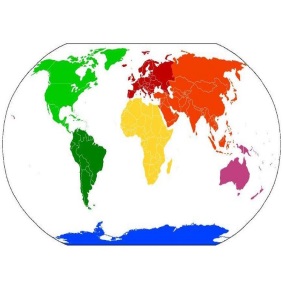 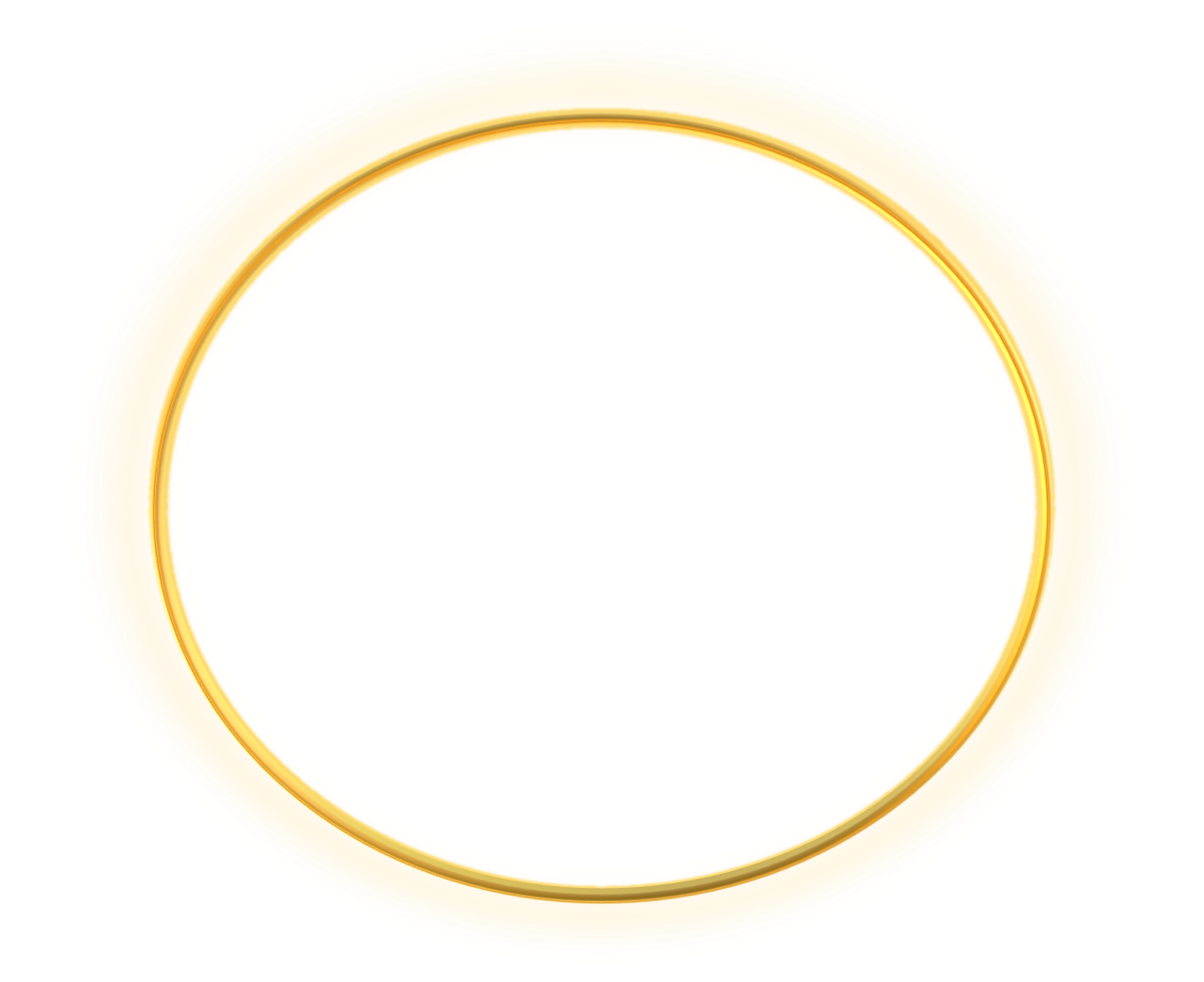 Programas Universitarios de Adultos Mayores
UNAM
Universidad Autónoma de Nuevo León
Universidad Iberoamericana de Puebla
Universidad del Adulto Mayor  de Oaxaca
Universidad de Yucatán
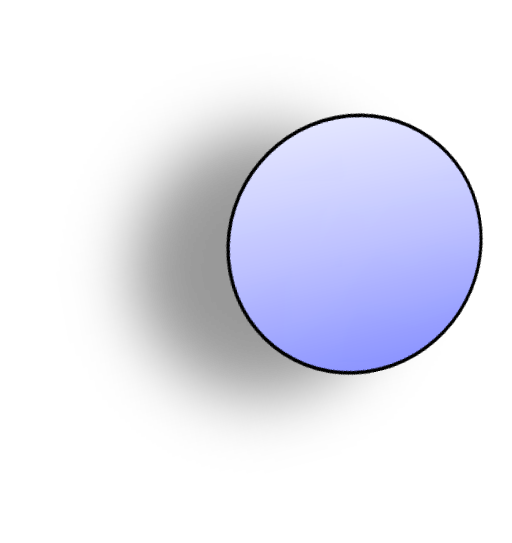 Acercamiento entre generaciones
Programas Intergeneracionales
Aprendizaje
Resolviendo problemas comunes
Universidad de Valencia. ( Pinazo, 2009)
La Universidad de Costa Rica .  (Sedó (2009).
Adultos Mayores
y Jóvenes  Universitarios
Universidad de Iowa. (Murty, 2006)
Servicio
El desarrollo de las comunidades
Universidad de Colombia. Programa de alojamiento (Luna, 2009)
Newman, et, al (1997)
  Newman  & Sánchez (2007)
Giraldo  (2011)
Propuesta Universitaria
Generar un espacio  universitaria intergeneracional de profesores y estudiantes que promueva:
 
Cambio de paradigma de la vejez
2. La posibilidad del crecimiento y desarrollo del personal académico envejecimiento sano y activo
3. La implicación de los profesores adultos mayores: generación de capital social y al desarrollo de la comunidad universitaria 
 La promoción de la salud
[Speaker Notes: Por lo tanto;  el objetivo fue aparentemente muy modesto; mucho se ha comentado de la metodología participativa, y en muchos países del mundo hay diversos proyectos que han probado sus bondades. De ahí que en México, particularmente en Veracruz en la UV 
Validamos  la propuesta educativa de formación de recursos humanos multidisciplinarios para la educación de adultos mayores teniendo como eje la educación para la salud. 
Con la finalidad que se constituye en una de las respuestas a los desafíos que ya mencionamos anteriormente. 
La premisa fundamental fue que los proyecto exitosos tienen un origen modesto y localmente; en términos de  David Werner en su obra Promoviendo a promover la salud…
Actuar localmente, pensando globalmente.]